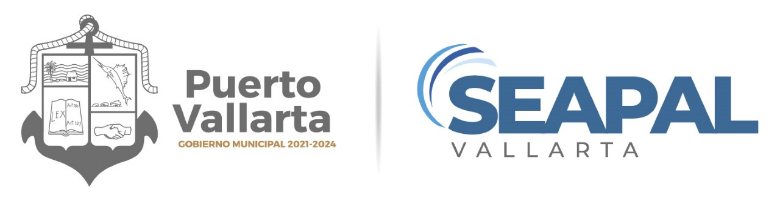 INDICADORES DE GESTIÓN
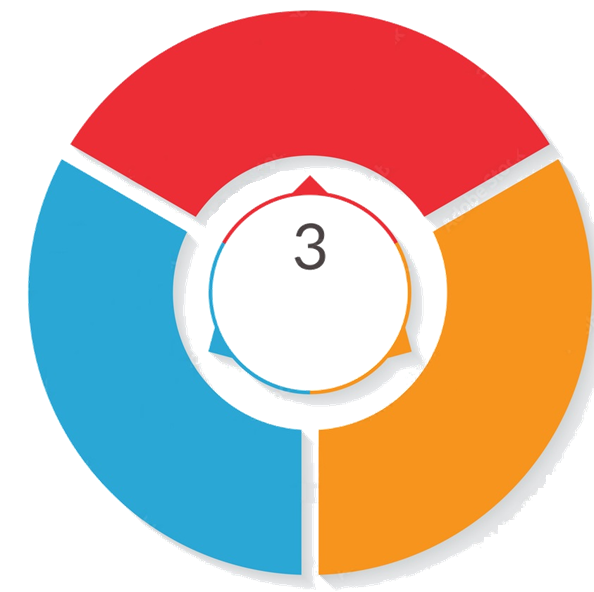 FINANCIEROS
$
RUBROS
OPERACIÓN
EFICIENCIAS
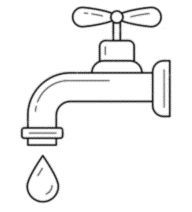 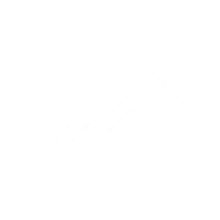 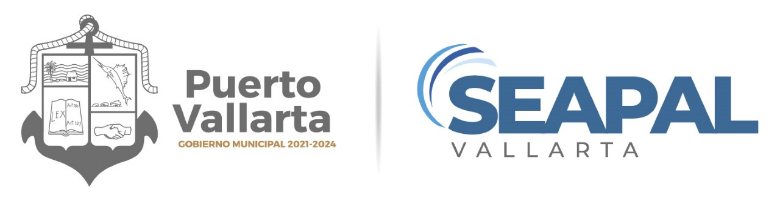 OPERACIÓN
Anual  2022  %
Variables
Formula
Formula
AACT: Área de la red de distribución actualizada (km2)

ARED: Área total de la red de
distribución (km2)
Redes e Instalaciones
Anual  2022  %
LTubRe: Longitud de tubería rehabilitada (km)

LTubTo: Longitud total de la tubería de distribución (km)
Rehabilitación Tubería
Bimestral %
Mar. –  Abr
May. –  Jun.
Jul. – Ago.
Ene. – Feb.
Rehabilitación Tomas domiciliarias
TomRe: Número de Tomas 
Rehabilitadas

TREG: No. Total de Tomas 
Registradas
Numero de tomas Rehabilitadas
Mar. – Abr
May. – Jun.
Jul. –  Ago.
Ene. – Feb.
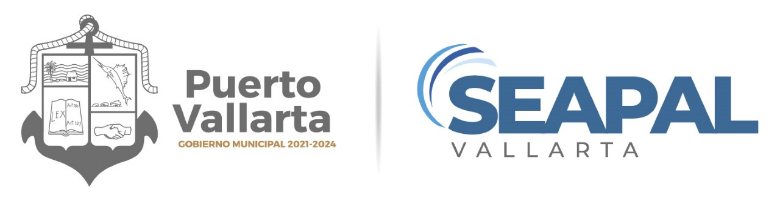 OPERACIÓN
Bimestral %
Variables
Formula
Formula
Mar. –  Abr
May. –  Jun.
Jul. – Ago.
Ene. – Feb.
Tomas  
Con servicio continuo
TREG : No. total de tomas ​
registradas​

TCONT: No. de tomas con servicio continuo
Numero de tomas
Mar. –  Abr
May. –  Jun.
Jul. – Ago.
Ene. – Feb.
Bimestral %
Mar. –  Abr
May. –  Jun.
Jul. – Ago.
Ene. – Feb.
Macro medición
MAC: No. de macromedidores​
funcionando en captaciones​

CAPT: No. de captaciones
Numero de Macromedidores
Mar. –  Abr
May. –  Jun.
Jul. – Ago.
Ene. – Feb.
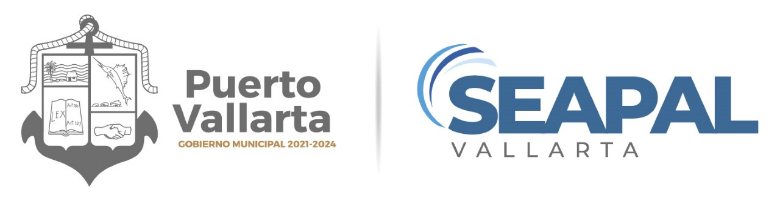 OPERACIÓN
Bimestral %
Variables
Formula
Formula
Mar. –  Abr
May. –  Jun.
Jul. – Ago.
Ene. – Feb.
MIC: No. de micromedidores ​
funcionando​

TREG: No. de tomas 
registradas
Micro  
medición
Numero de Micromedidores funcionando
Mar. –  Abr
May. –  Jun.
Jul. – Ago.
Ene. – Feb.
Bimestral %
Mar. –  Abr
May. –  Jun.
Jul. – Ago.
Ene. – Feb.
VART: Vol. de agua 
residual ​tratado (m3)​
VAPP: Vol. de agua potable producido
Volumen 
Tratado
M3 de agua residual tratada
Mar. –  Abr
May. –  Jun.
Jul. – Ago.
Ene. – Feb.
Nota: este Bimestre se presenta un  incremento el Vol. Tratado por el temporal de lluvia.
352
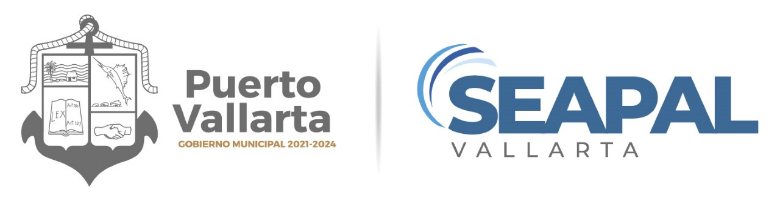 OPERACIÓN
Anual 2022 (l/h/d)
Variables
Formula
Formula
Hab: No. de habitantes de la  ciudad, ​según el censo INEGI 2020
​
VAPP: Vol. Anual de agua potable producido (m3)
Dotación
Bimestral Num
Jul. – Ago.
May. –  Jun.
Ene. – Feb.
Mar. –  Abr
Empleados por cada mil tomas
NEOO: No. de empleados en el organismo operador ​
TREG: No. de Tomas Registradas
Número de empleados
Jul.– Ago.
Mar. –  Abr
May. –  Jun.
Ene. – Feb.
OPERACIÓN
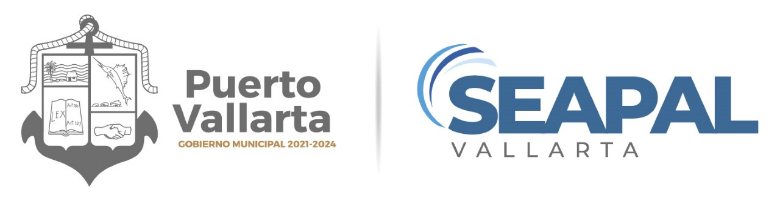 Bimestral  %
(trabajadores/fugas)
Variables
Formula
Formula
Ene. – Feb.
Mar. –  Abr
Jul. – Ago.
May. –  Jun.
Empleados control de 
fugas
NEDF: No. de empleados dedicados al control de fugas​.

NFOR: No. de fugas ocurridas y reparadas
Número de fugas
Mar. –  Abr
Jul. – Ago.
Ene. – Feb.
May. –  Jun.
Bimestral %
Mar. –  Abr
May. –  Jun.
Ene. – Feb.
Jul. – Ago.
Cobertura 
agua potable
TREG: No. Total de Tomas Registradas ​

Hab: Habitantes​
Den: Habitantes por casa
Número de tomas domesticas
Mar. –  Abr
May. –  Jun.
Jul. – Ago.
Ene. – Feb.
Nota: los habitantes son obtenidos del censo 2020. (localidades con servicio SEAPAL)
0.43
1.82
OPERACIÓN
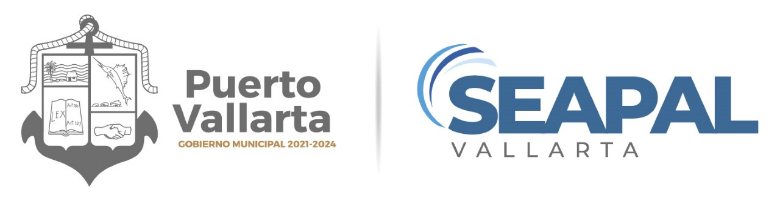 Variables
Formula
Formula
Anual 2022 (kWh/M3)
Consumo energético en sistemas de agua potable
kWh: Consumo energético total en el sistema 
Vapp: Volumen anual producido
Anual 2022 ($ kWh/M3)
Relación del costo total de energía por metro cubico producido
$ kWh: Costo total de energía  
Vapp: Volumen anual producido
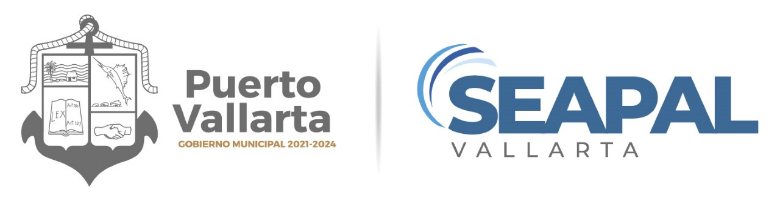 FINANCIEROS
Bimestral  %
Variables
Formula
Formula
Jul. – Ago.
Mar. – Abr.
May. – Jun.
Ene. – Feb.
Relación de trabajo
Etot: Egresos totales ($)

ITot: Ingresos totales ($)
Ingresos
Jul. – Ago.
Mar. – Abr.
May. – Jun.
Ene. – Feb.
69.73 %
63.06 %
71.47 %
63.06 %
1.13 %
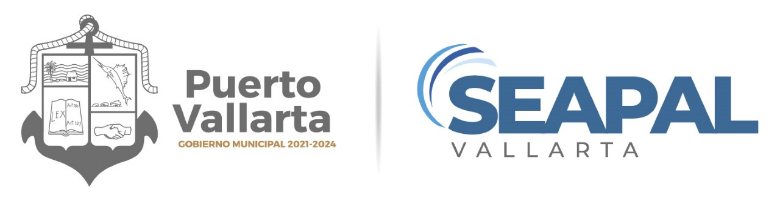 EFICIENCIA
2022 Anual %
Variables
Formula
Formula
VCON: Vol. De agua consumido (m3)
VAPP: Vol. Anual de agua potable producido (m3)
Eficiencia Física 1
VAF: Vol. De agua facturado (m3)
VAPP: Vol. Anual de agua potable producido (m3)
Eficiencia 
Física 2
VAP: Vol. de agua pagado (m3)
VAF: Vol. Anual de agua facturado (m3)
Eficiencia Comercial
PVEN: Ingreso por venta de agua ($)
PFAC: Dinero facturados por venta de agua ($)
Eficiencia 
Cobro
Eficiencia 
Global
EFIS: Eficiencia fisca 2
ECOM: Eficiencia comercial